Figure 3. Immunofluorescence staining of the major ECM components after DC. Images showing blue signal for nucleus ...
Biol Reprod, Volume 96, Issue 1, January 2017, Pages 34–45, https://doi.org/10.1095/biolreprod.116.143396
The content of this slide may be subject to copyright: please see the slide notes for details.
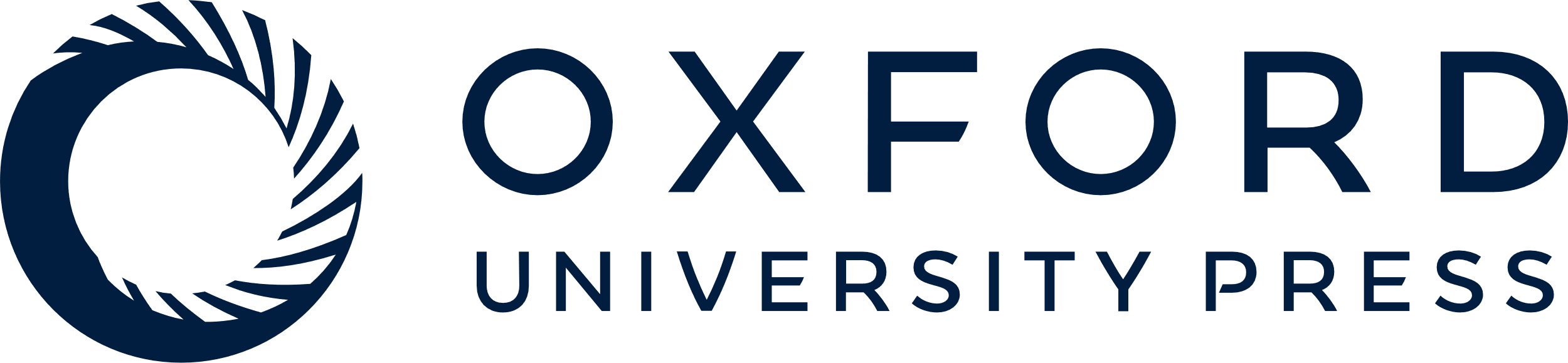 [Speaker Notes: Figure 3. Immunofluorescence staining of the major ECM components after DC. Images showing blue signal for nucleus (DAPI) and green signal for collagen I (A), collagen IV (B), elastin (C), fibronectin (D), and laminin (E) proteins. Positive control used in all the cases corresponds to the pig uterus before DC. Intensity projection over Z-axis. (40× magnification, scale bars: 5000 μm (C–D).


Unless provided in the caption above, the following copyright applies to the content of this slide: © The Authors 2016. Published by Oxford University Press on behalf of Society for the Study of Reproduction. All rights reserved. For permissions, please journals.permissions@oup.com]